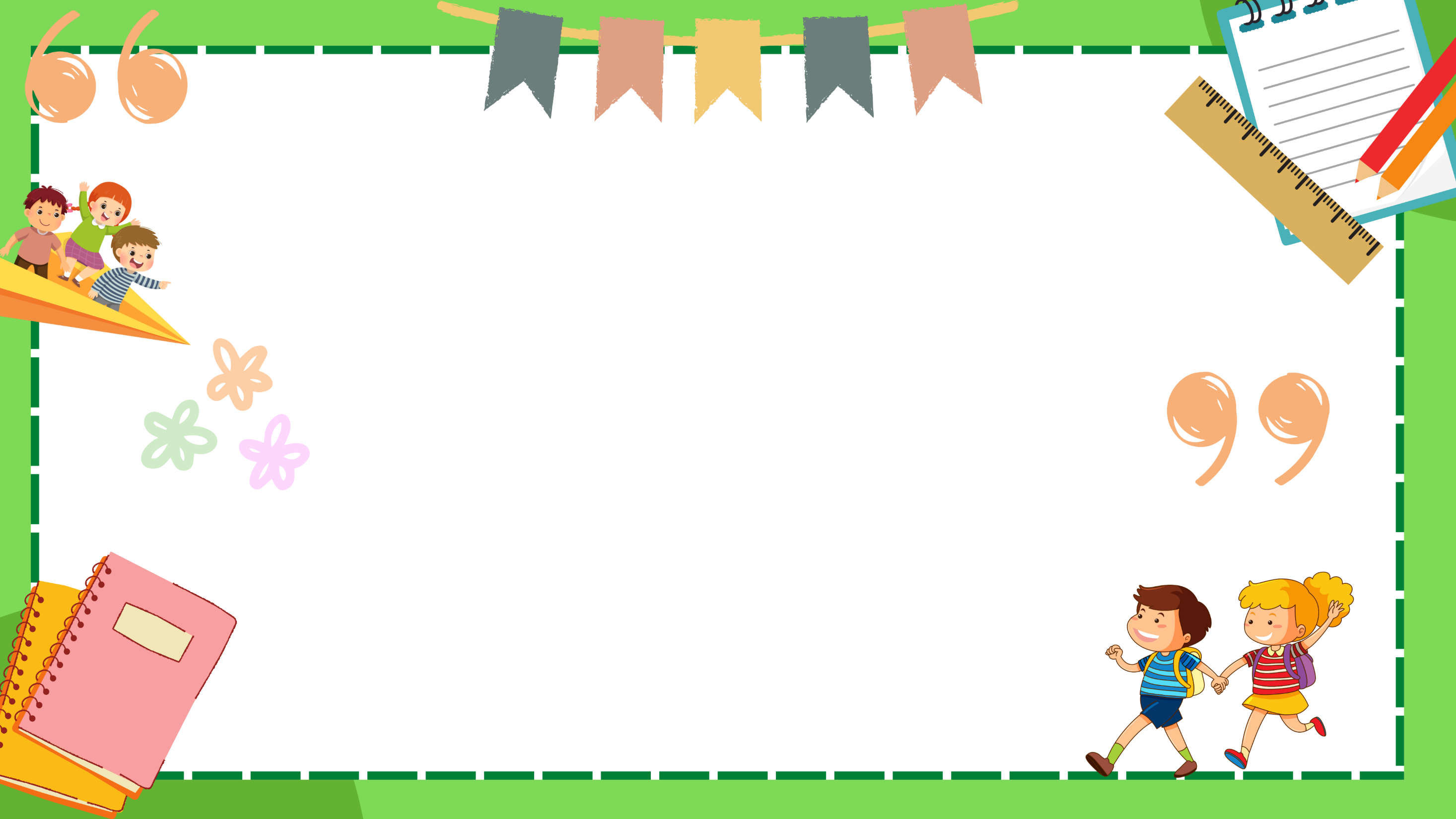 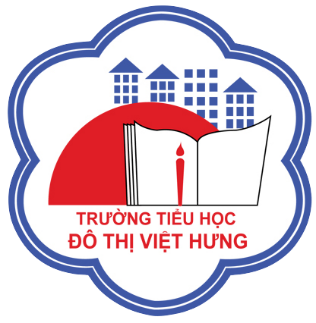 ỦY BAN NHÂN DÂN QUẬN LONG BIÊN
TRƯỜNG TIỂU HỌC ĐÔ THỊ VIỆT HƯNG
BÀI GIẢNG ĐIỆN TỬ
KHỐI 3
MÔN: TOÁN
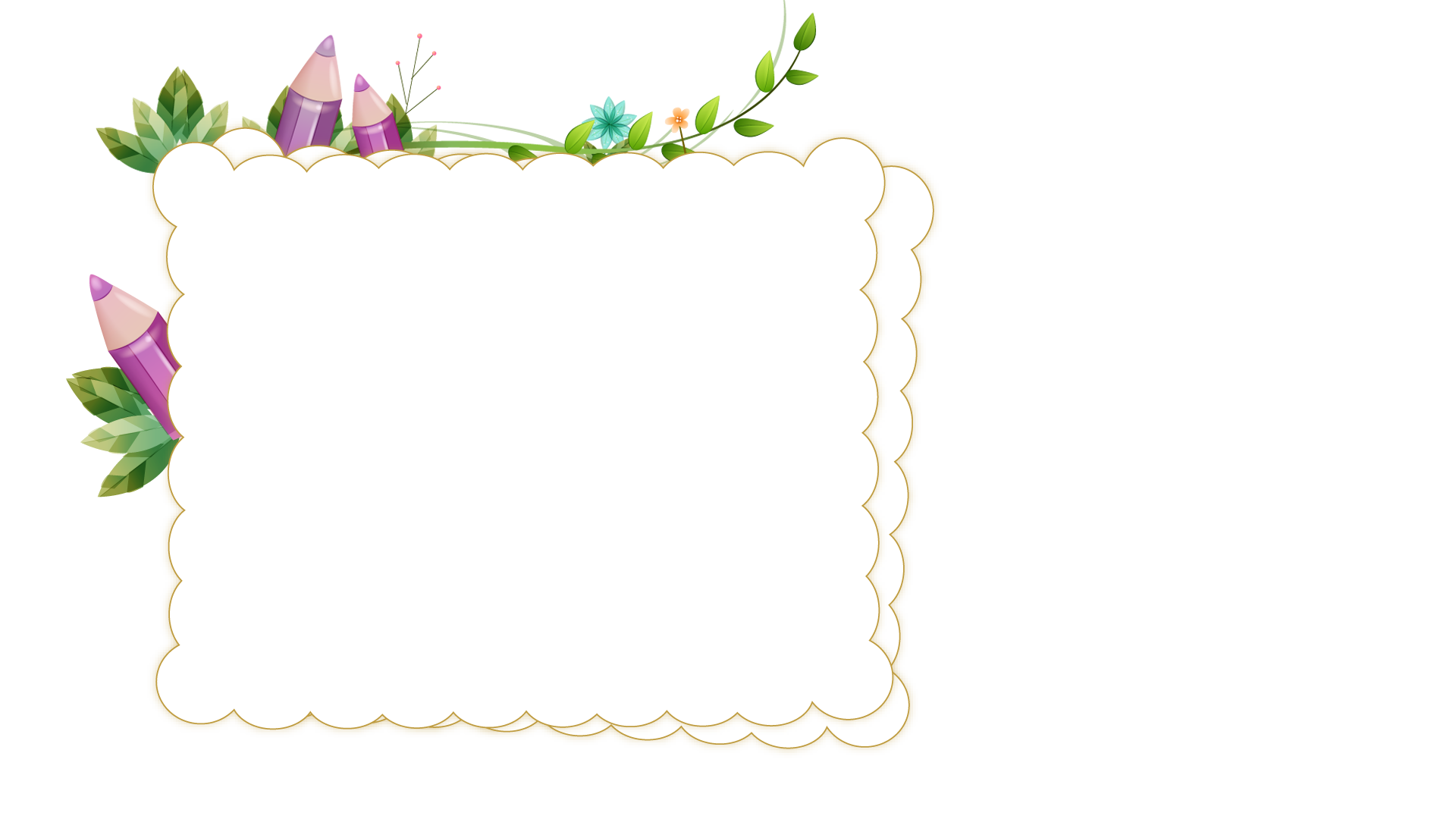 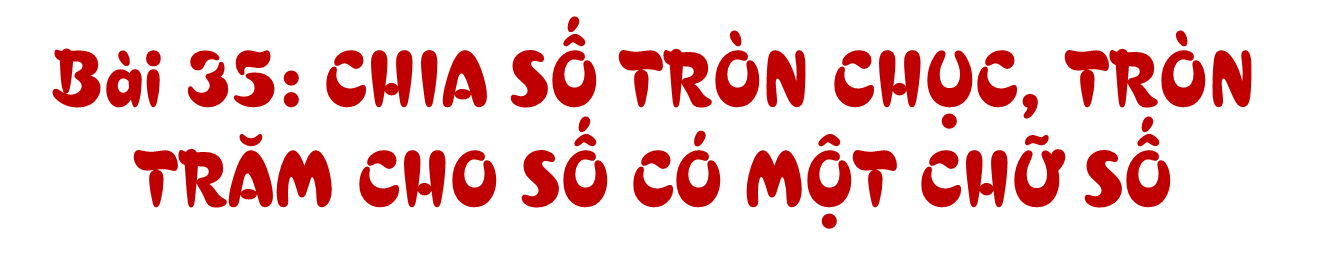 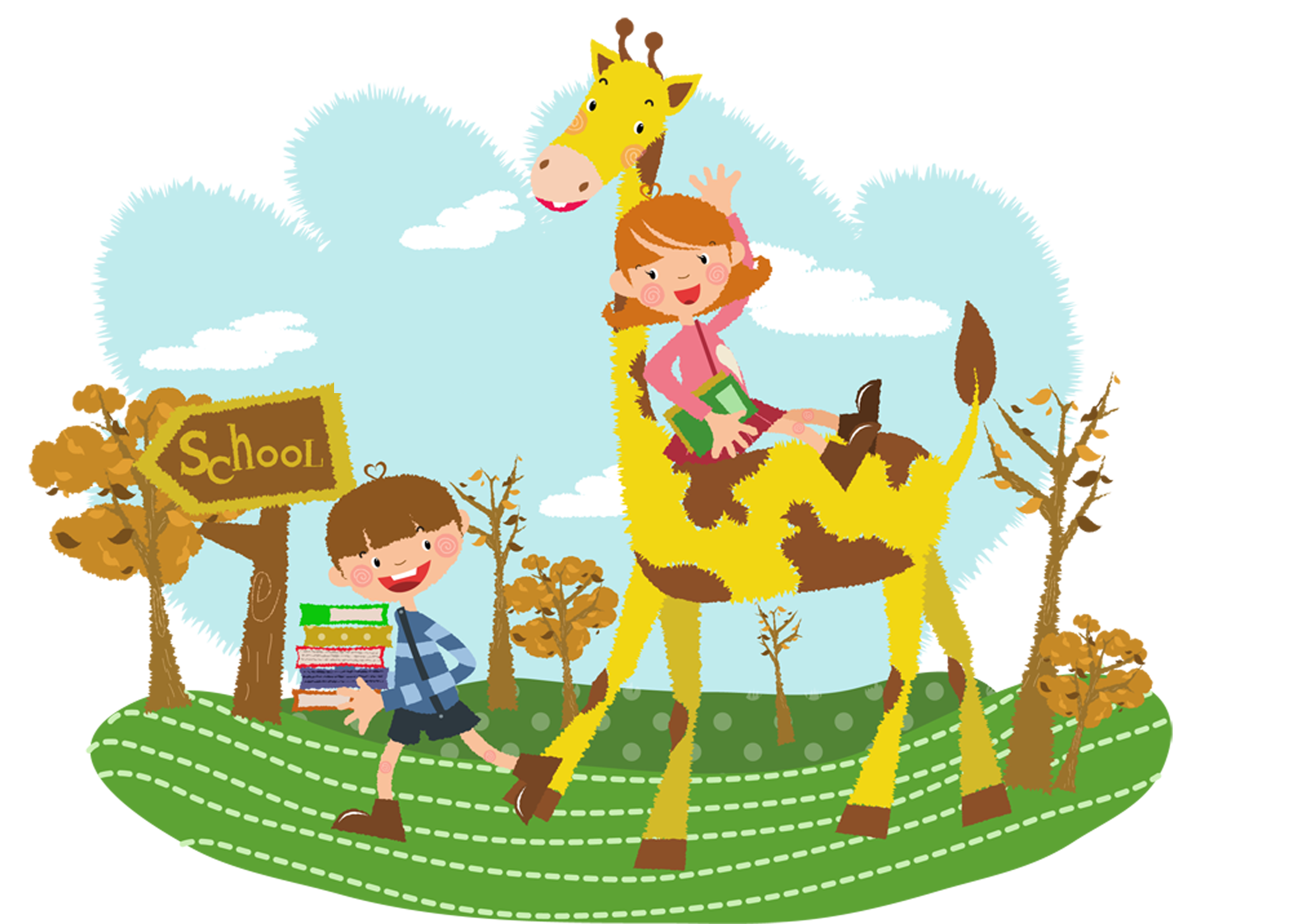 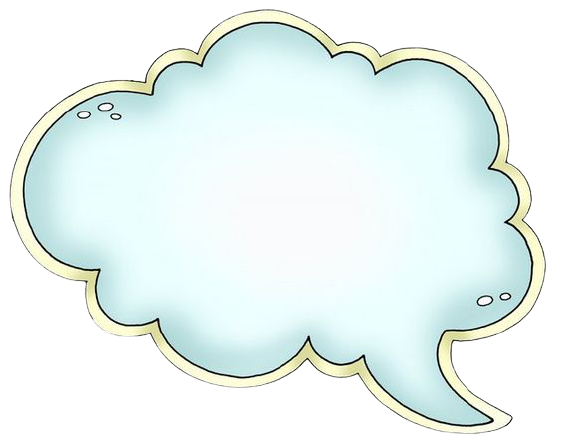 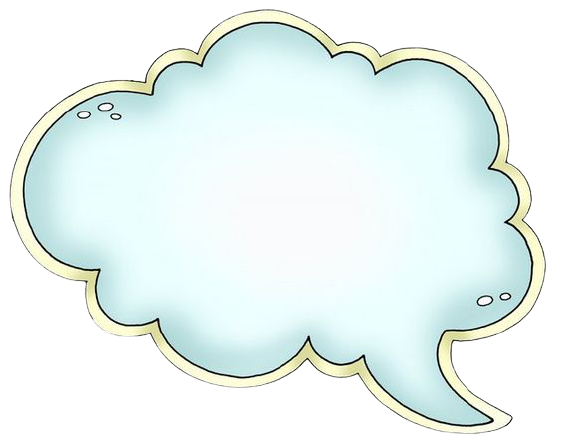 Tớ cần hai củ cà rốt để chuẩn bị bữa tối. Các bạn giúp tớ nhé!
KHỞI ĐỘNG
Xin chào các bạn!
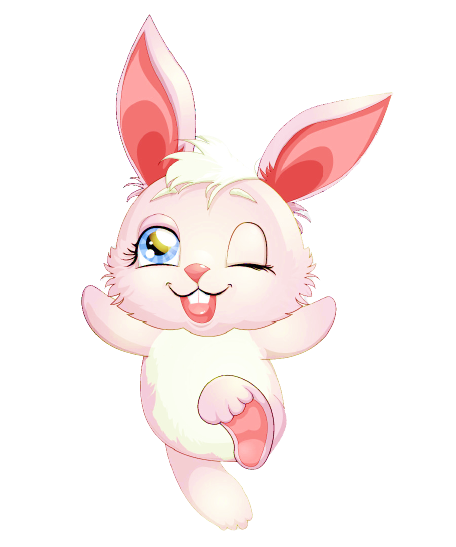 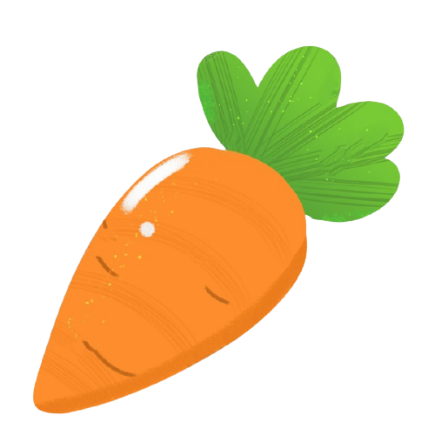 9 : 2 = ?
A
C
D
B
4 dư 3
4 dư 2
4
4 dư 1
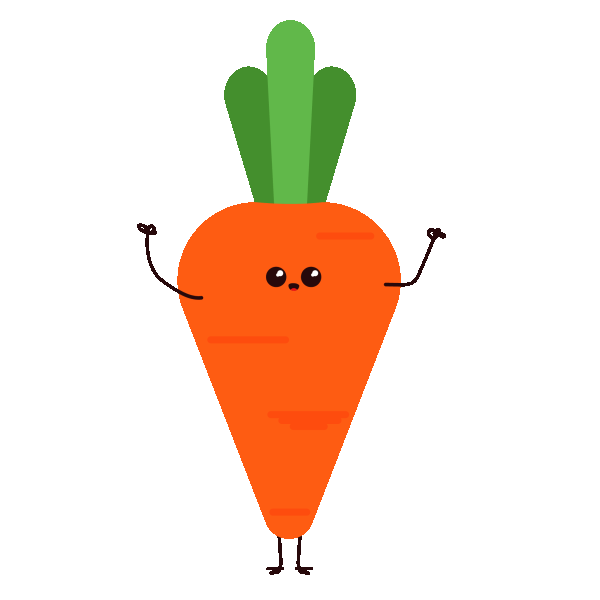 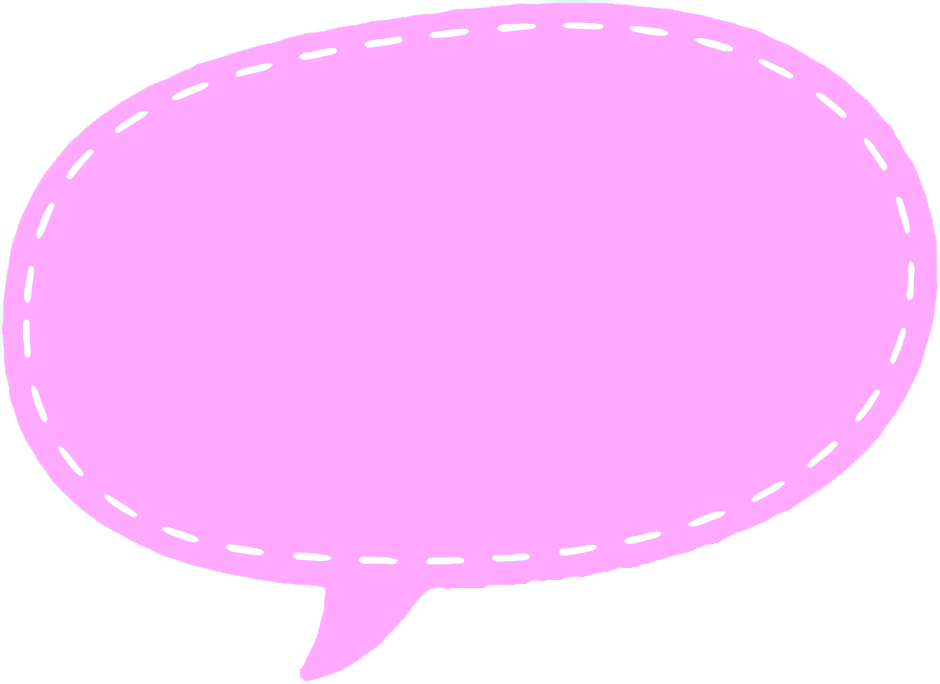 Hoan hô
Các bạn thật giỏi!
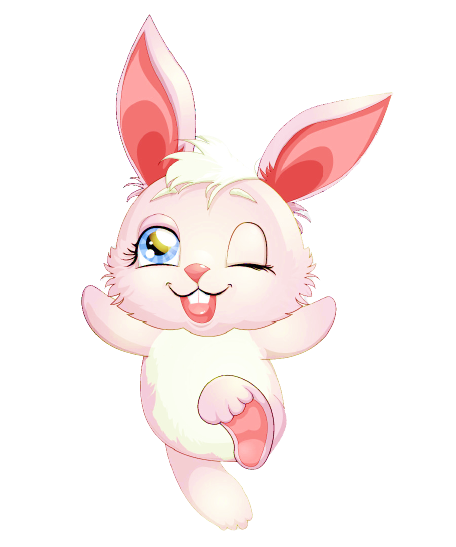 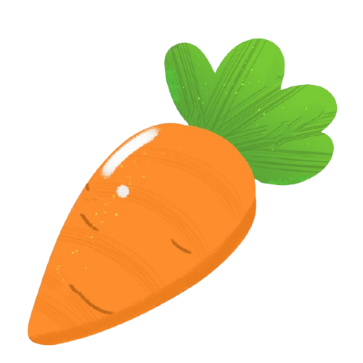 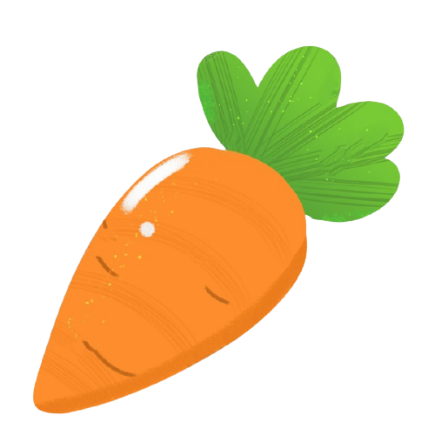 8 : 3 = ?
A
C
D
B
2 dư 1
2 dư 2
2
3 dư 2
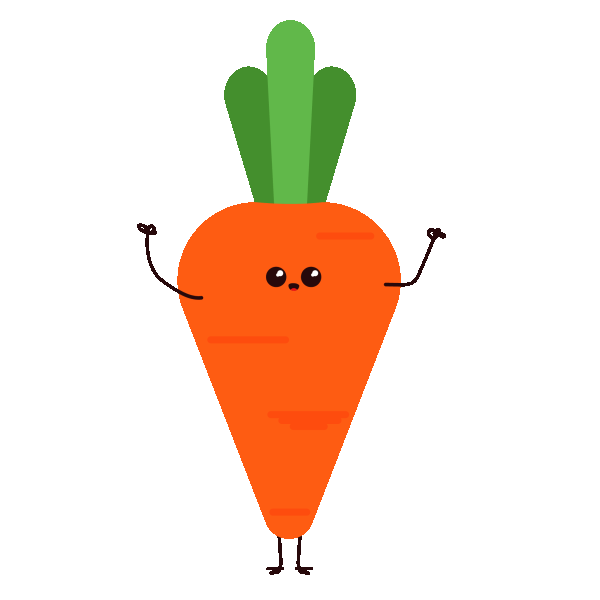 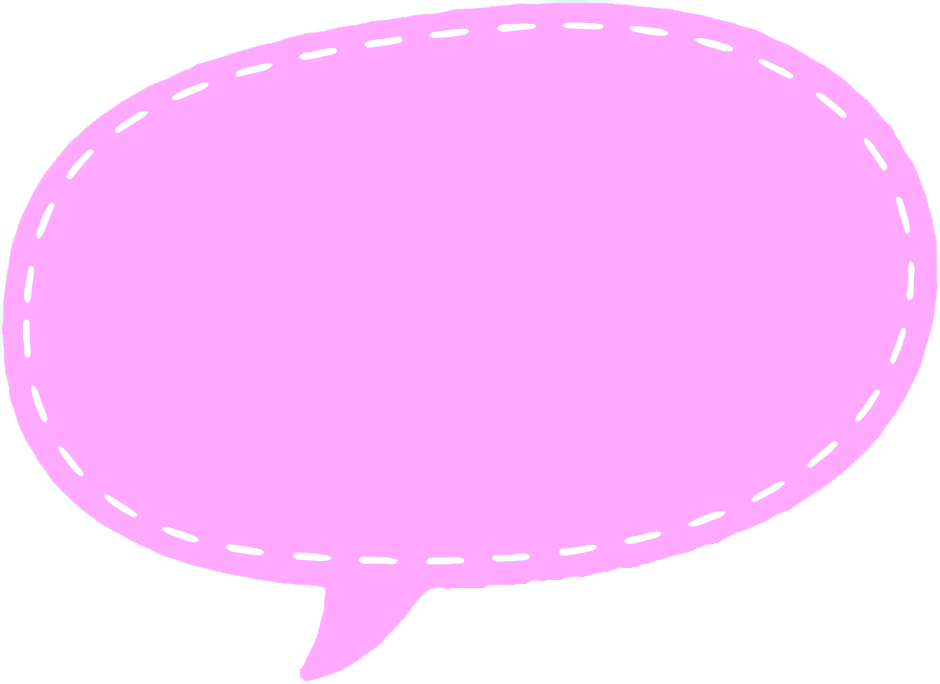 Các bạn thật giỏi!
Tớ cảm ơn các bạn rất nhiều!
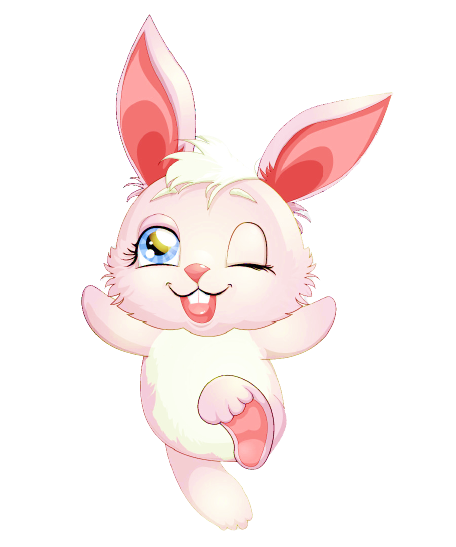 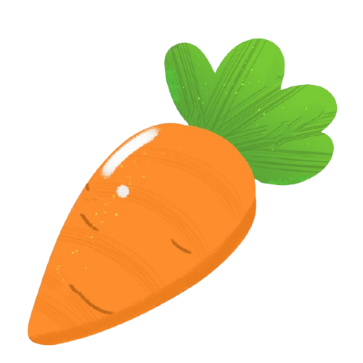 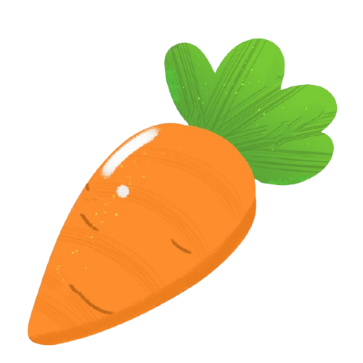 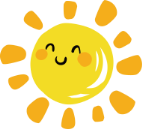 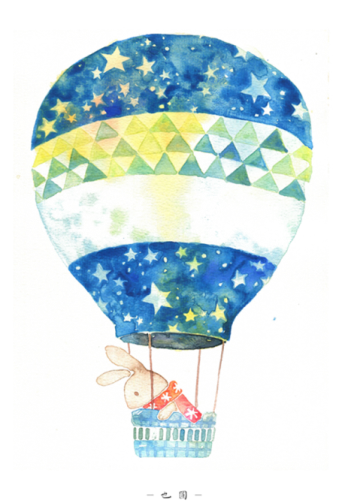 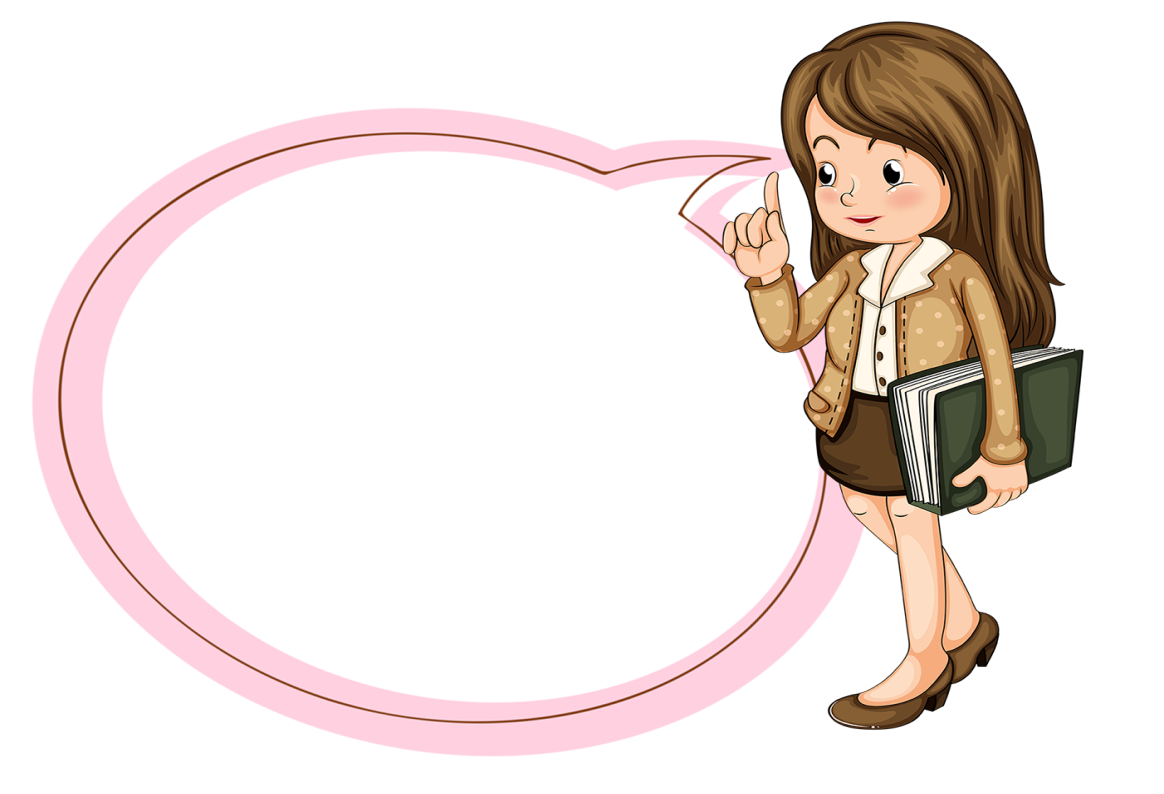 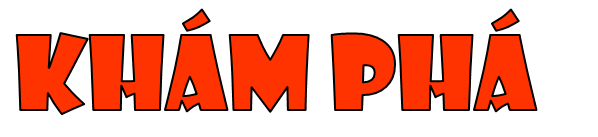 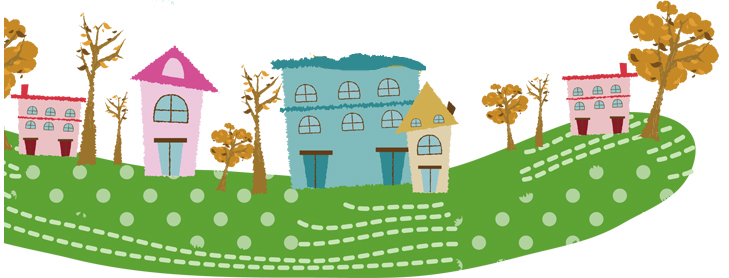 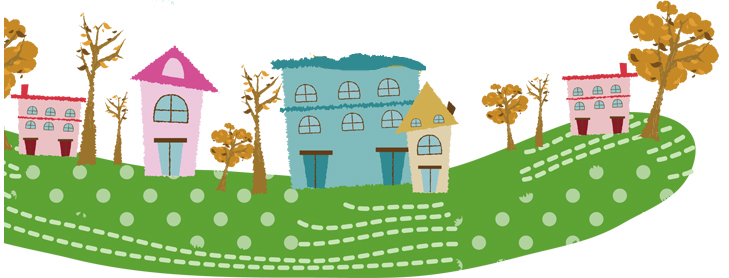 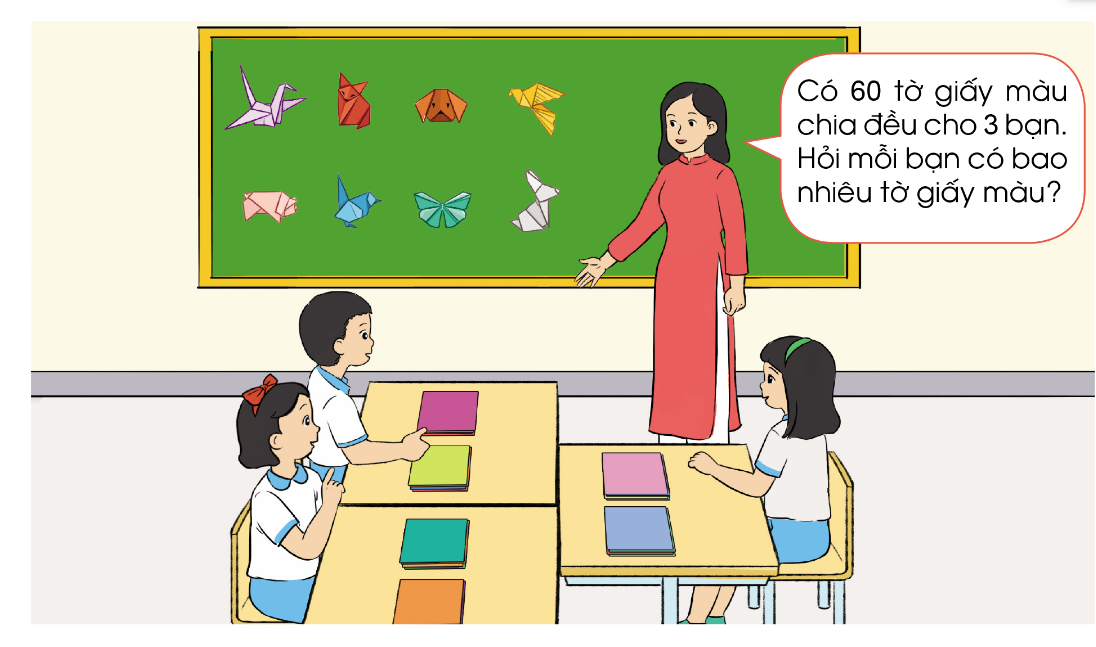 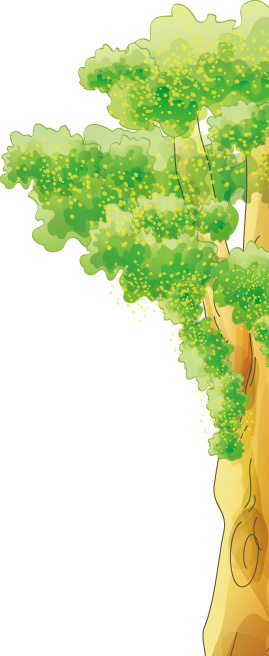 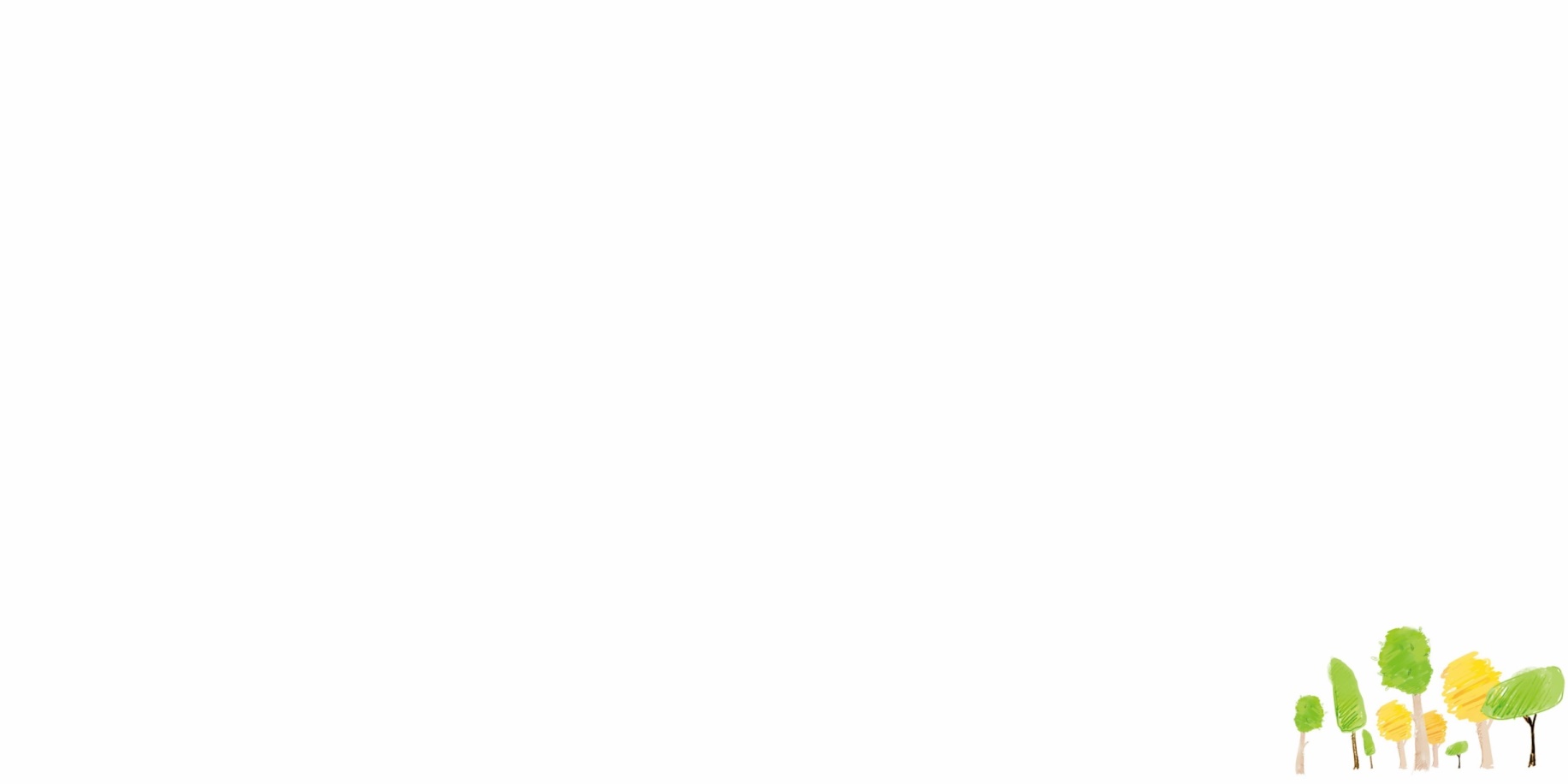 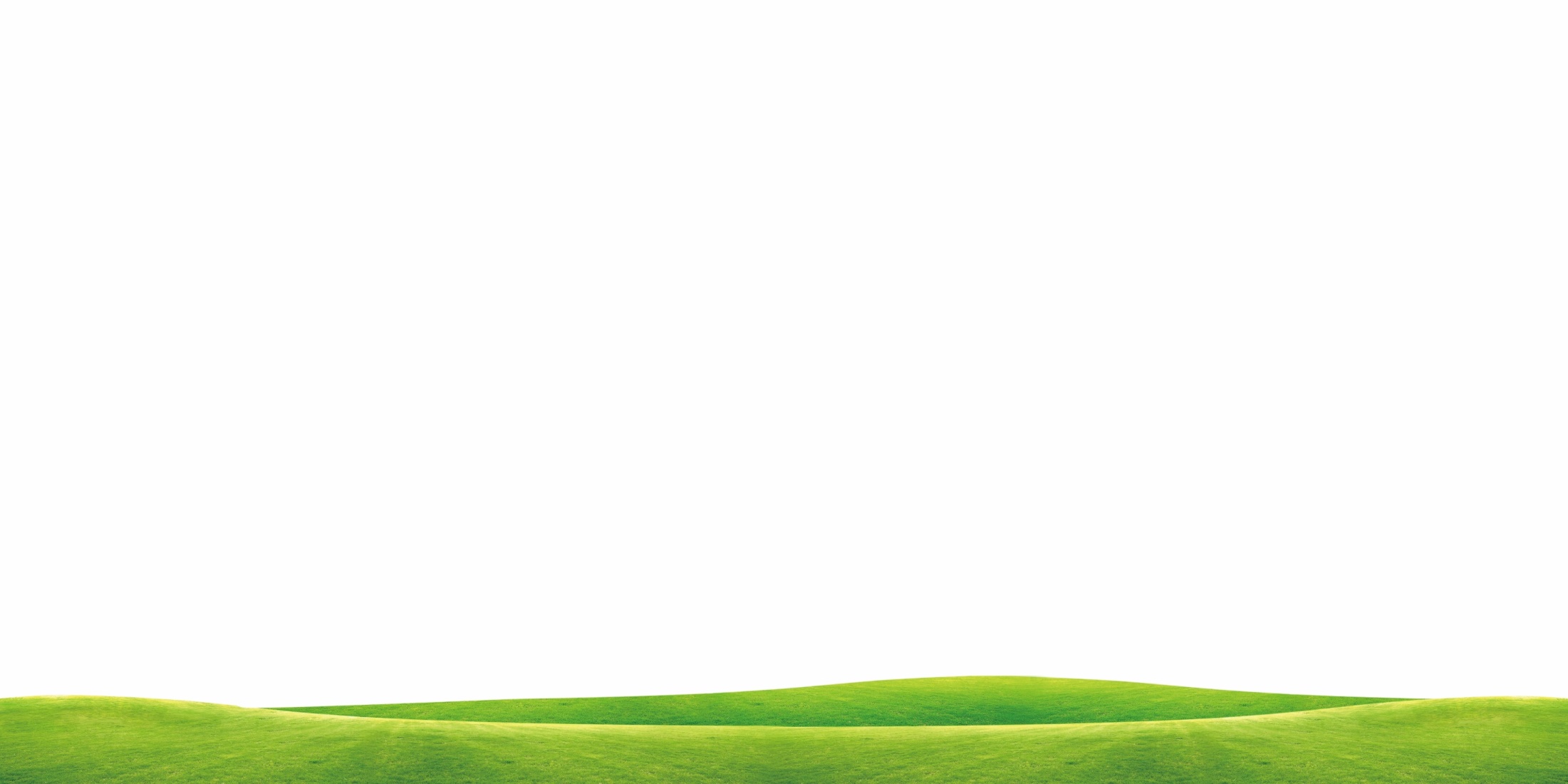 Tính 60 : 3 = ?
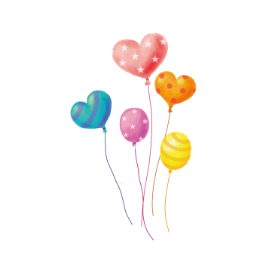 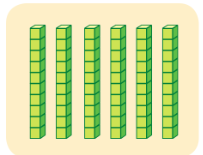 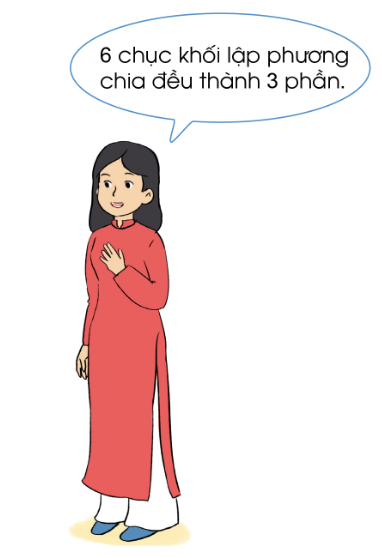 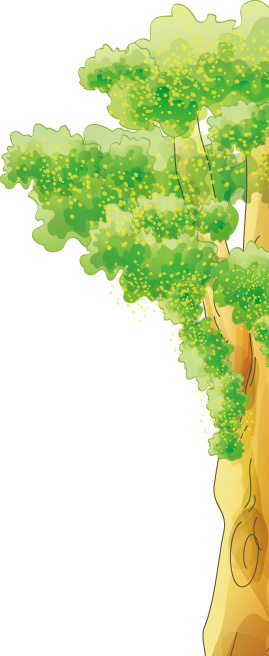 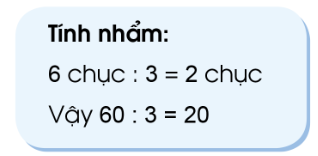 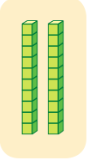 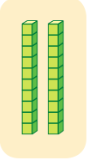 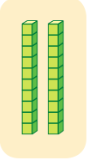 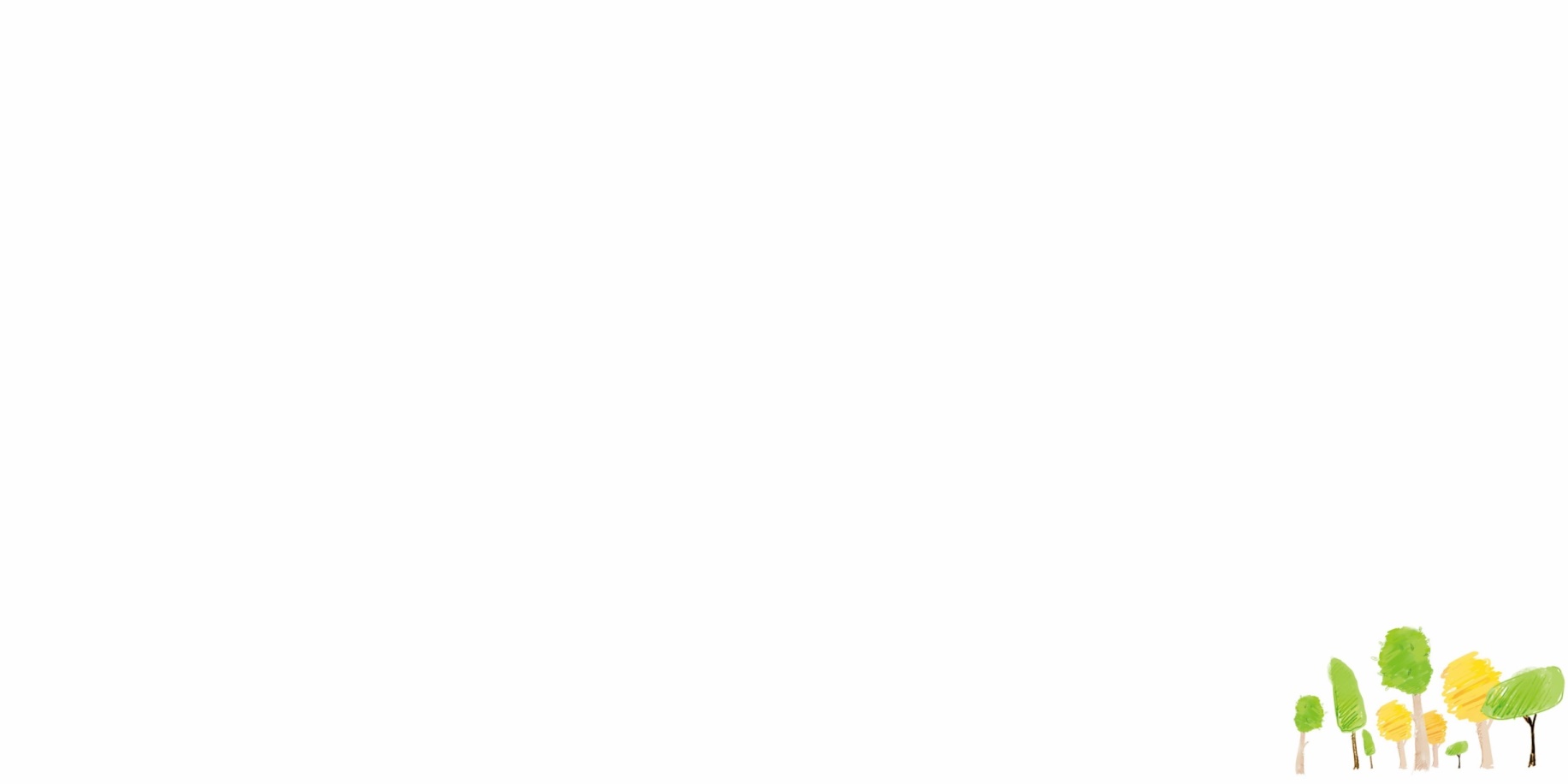 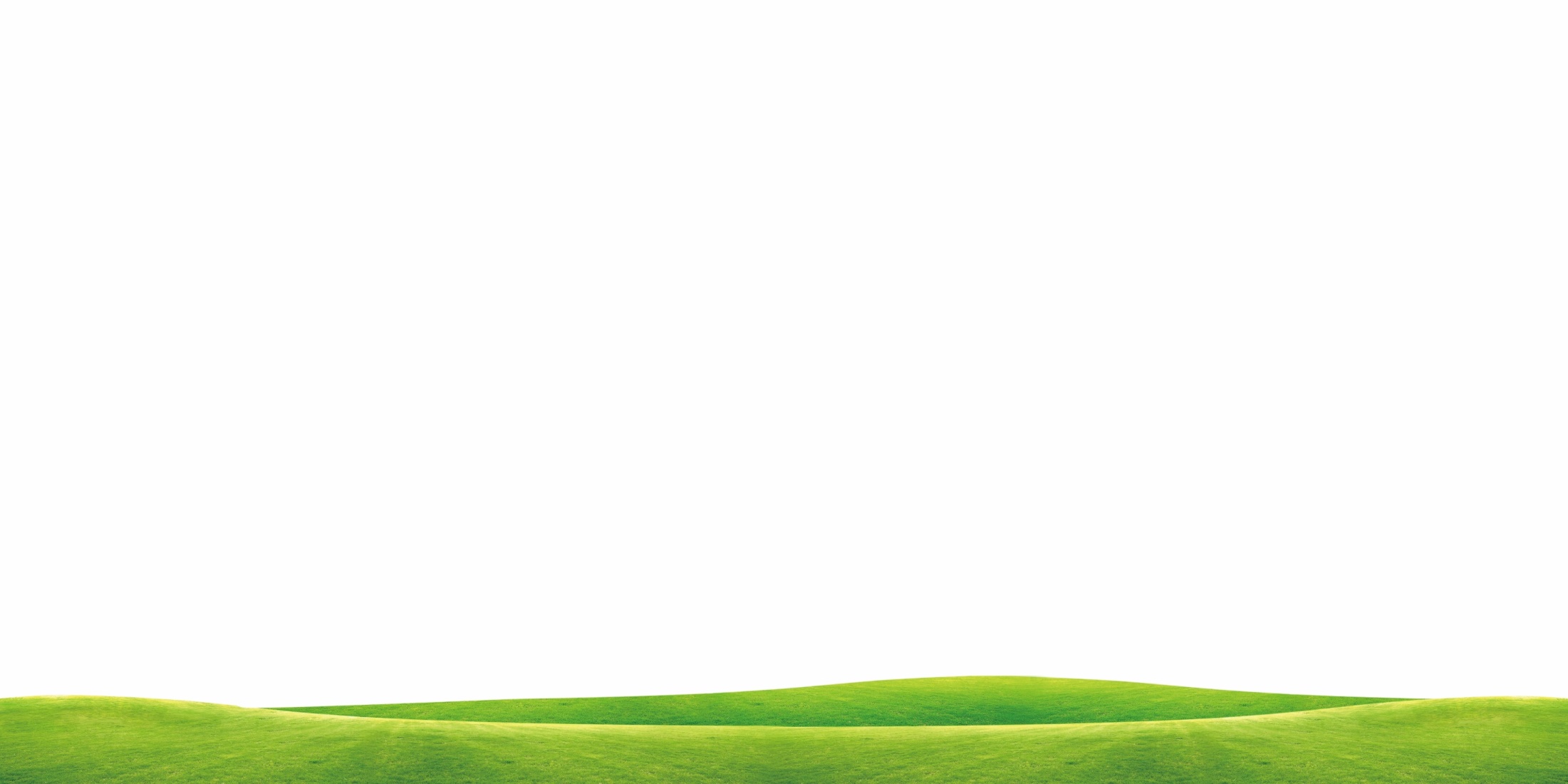 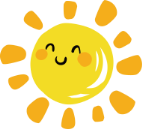 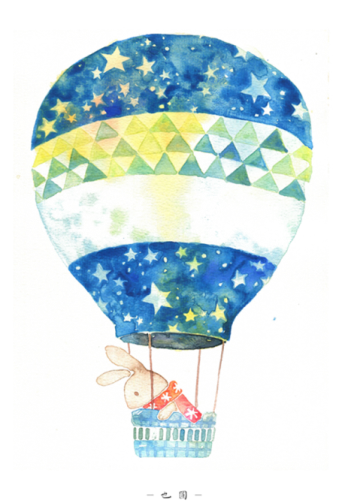 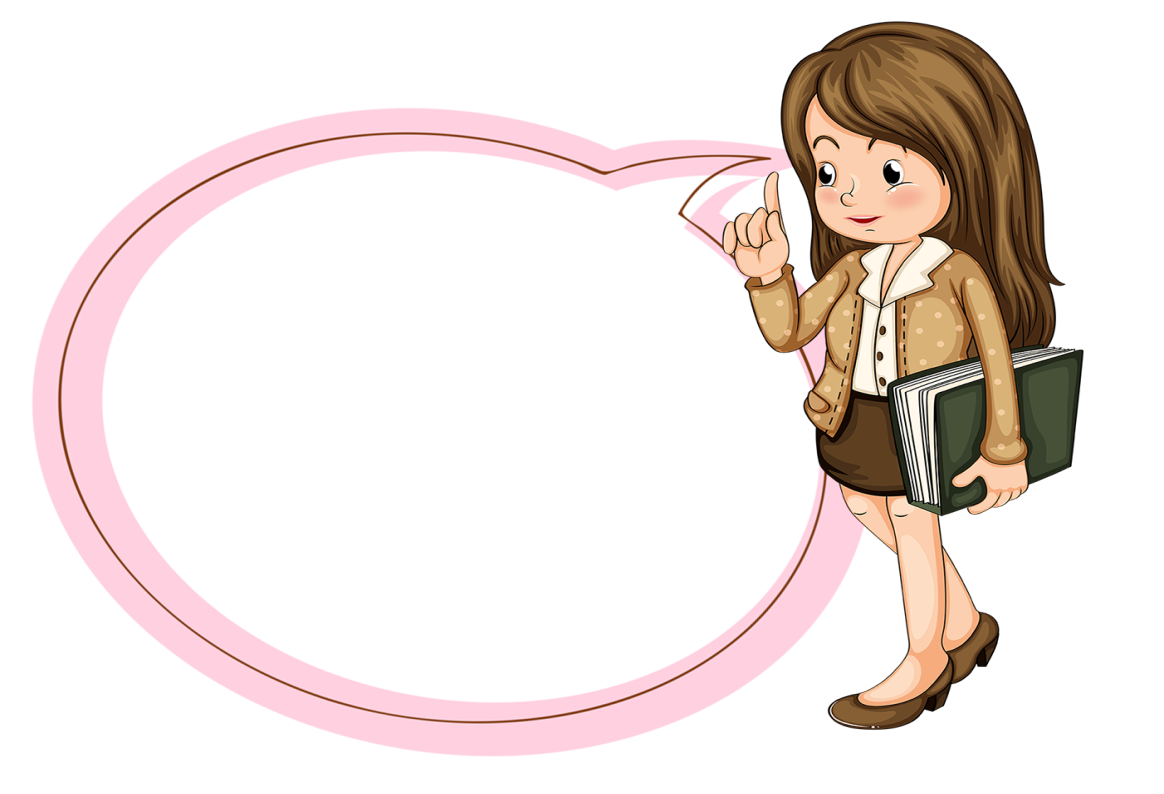 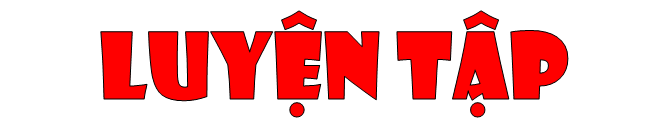 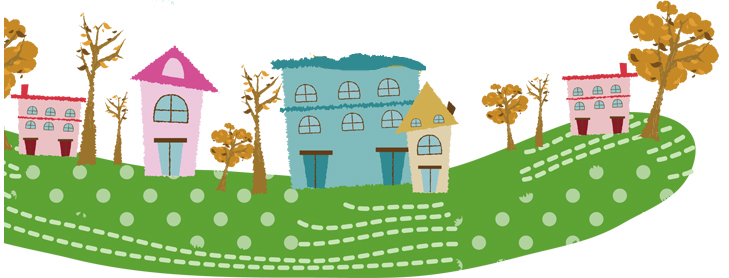 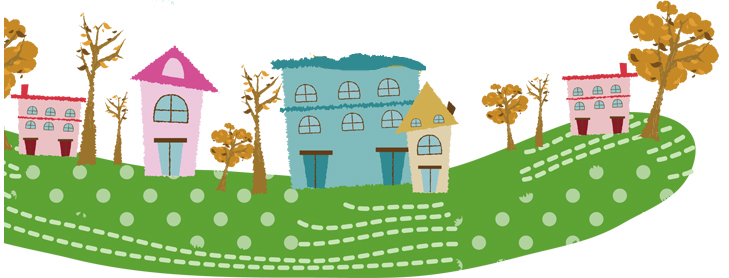 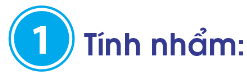 = 20
= 30
= 30
= 10
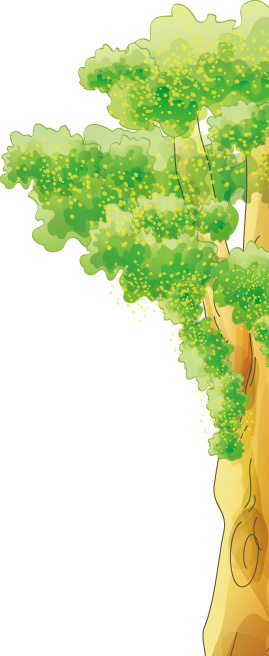 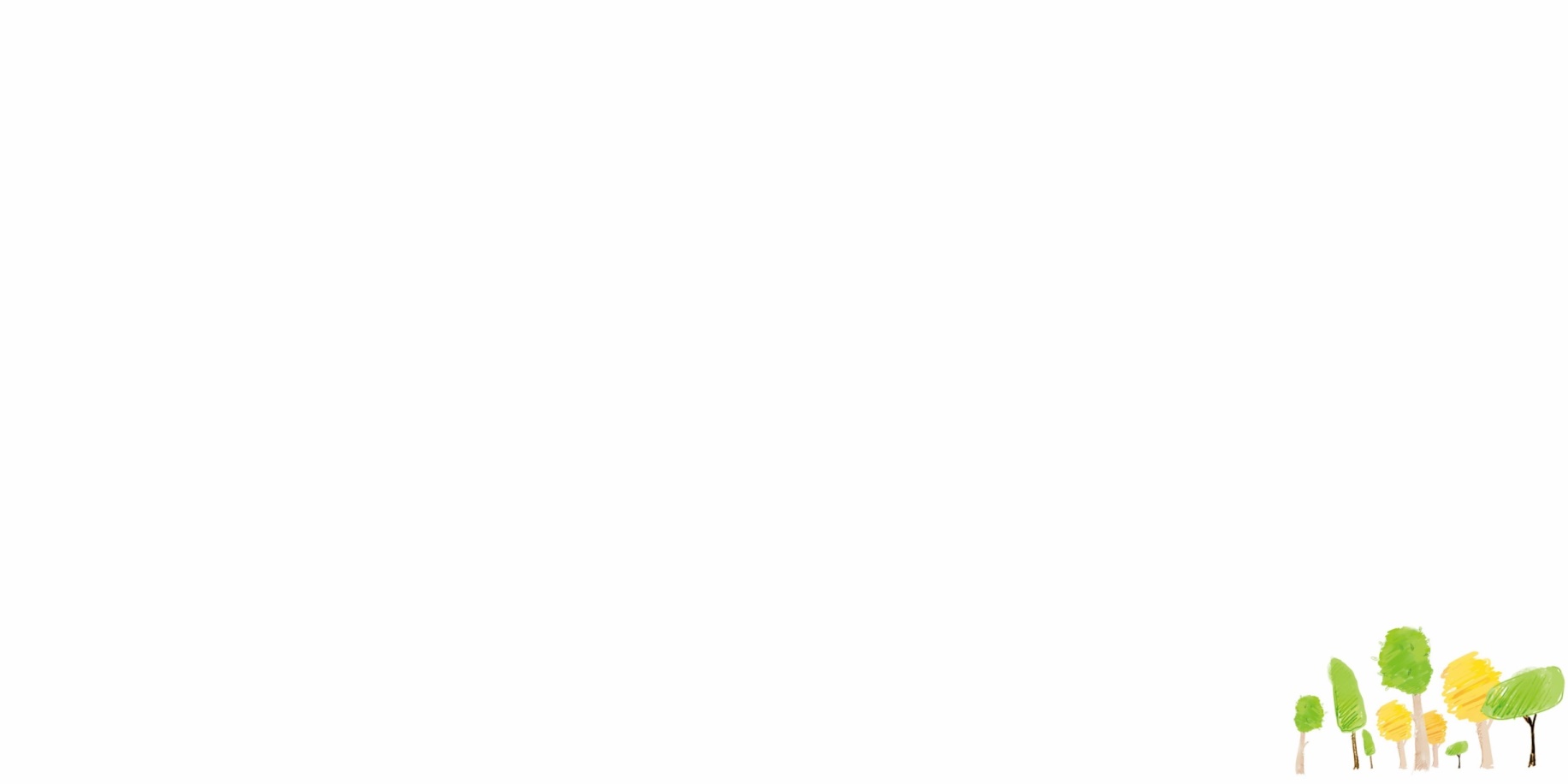 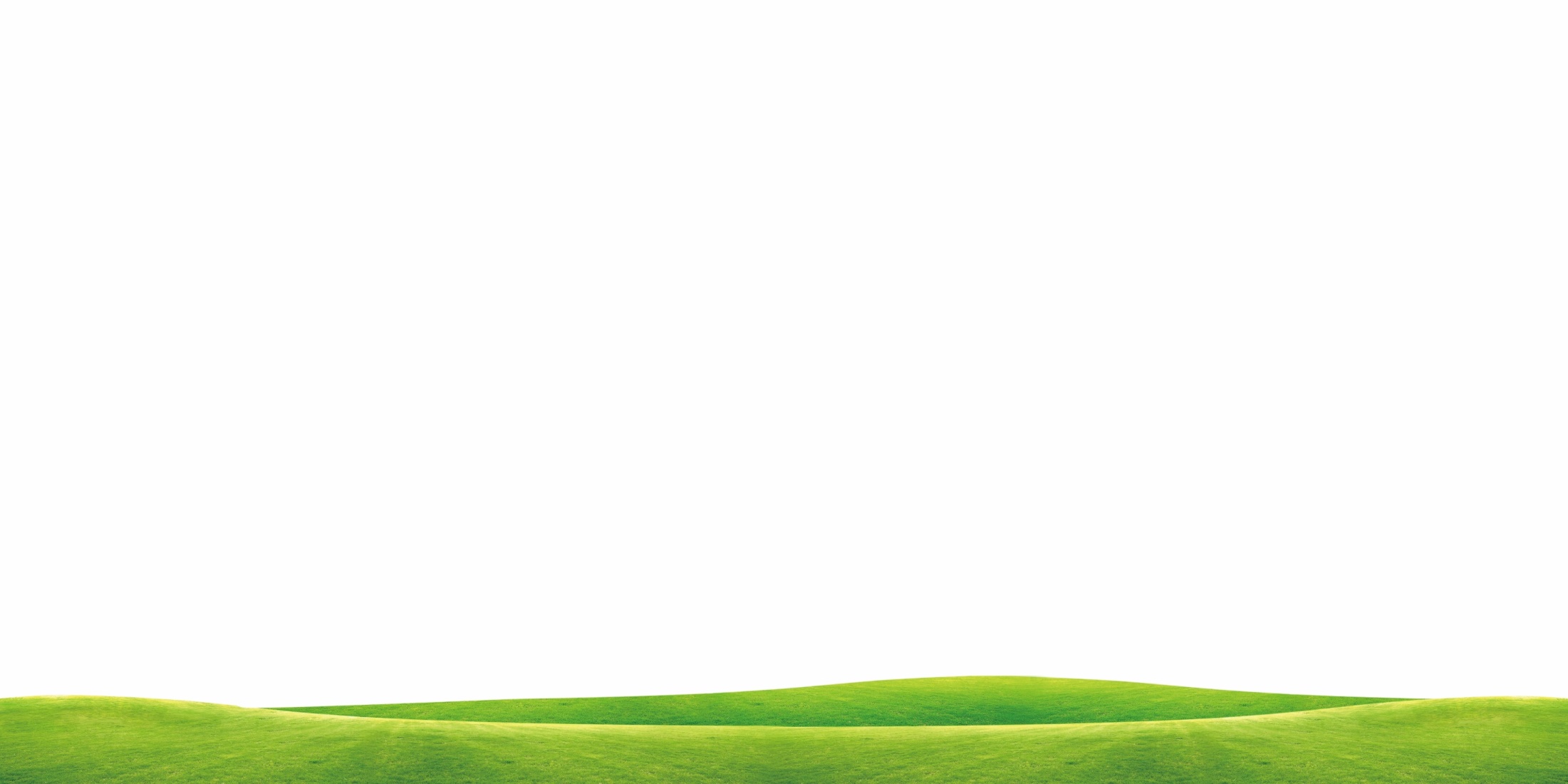 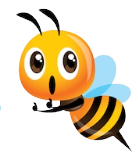 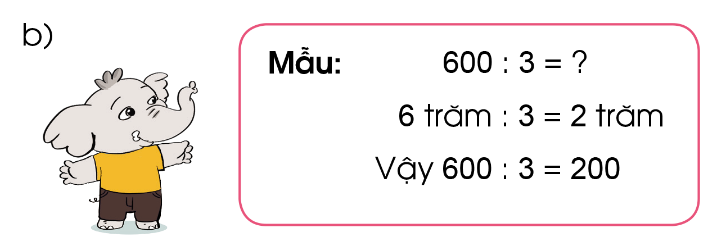 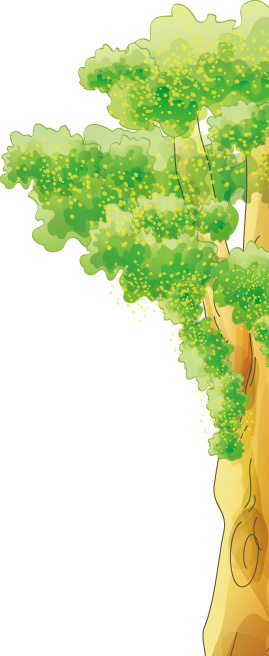 5 trăm : 5 = 1 trăm
500 : 5 = 100
4 trăm : 2 = 2 trăm
400 : 2 = 200
8 trăm : 4 = 2 trăm
800 : 4 = 200
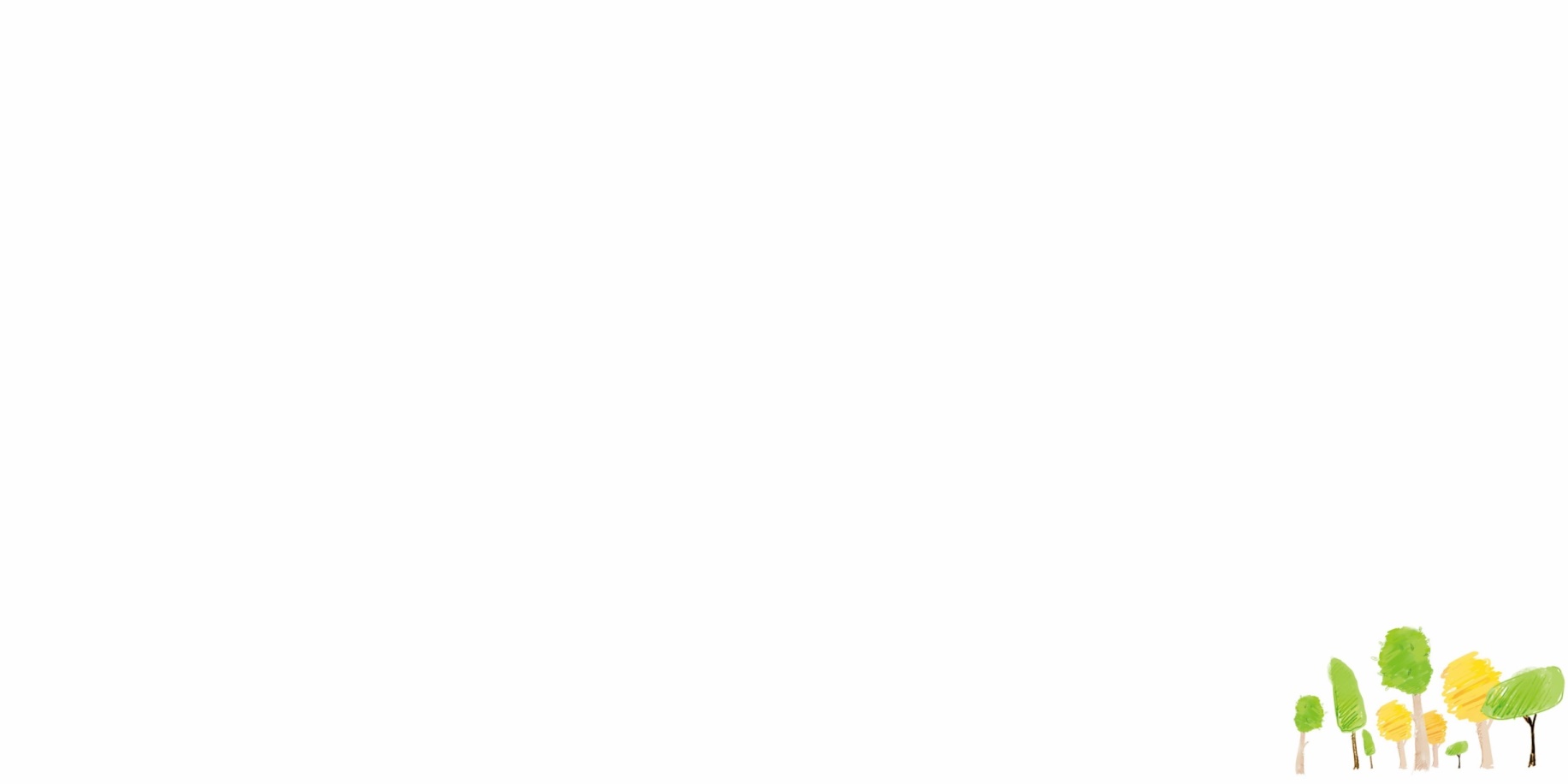 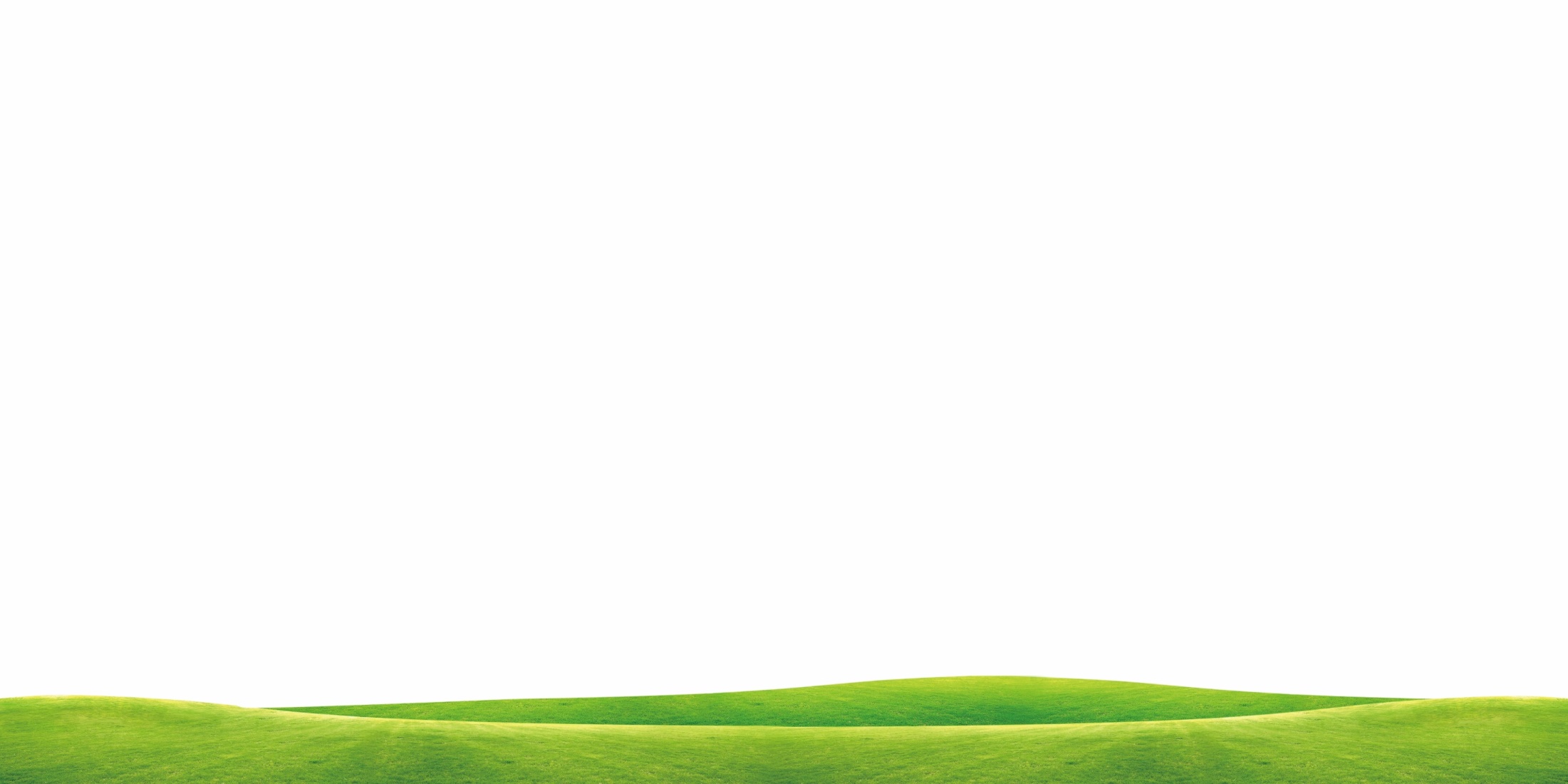 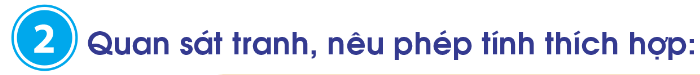 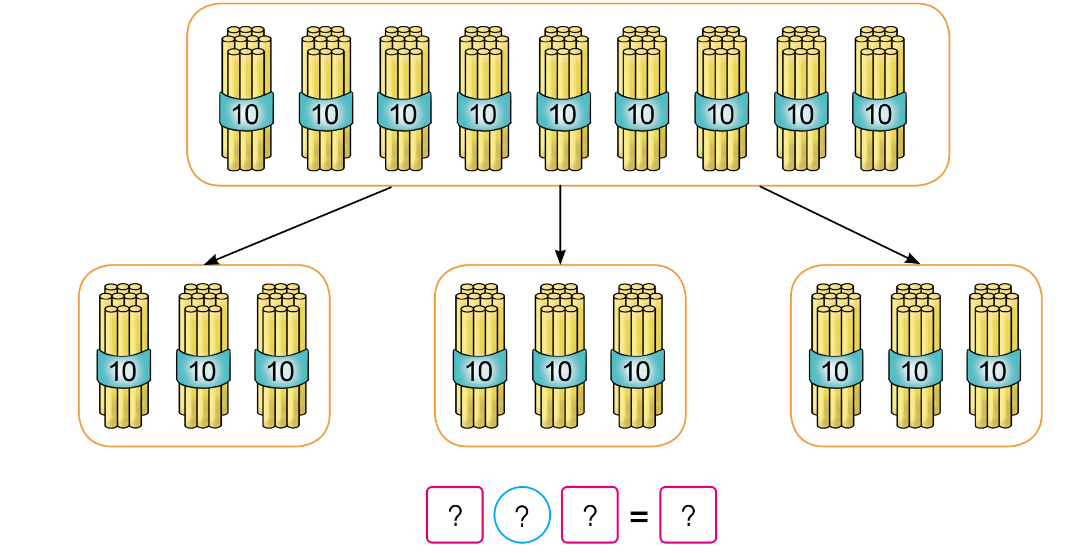 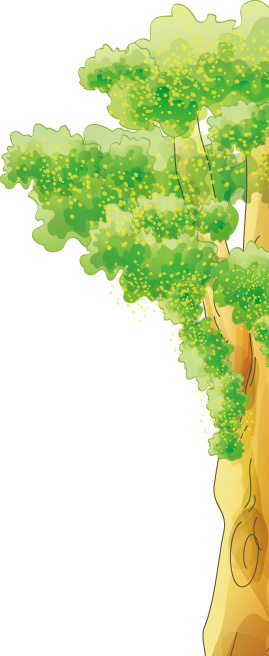 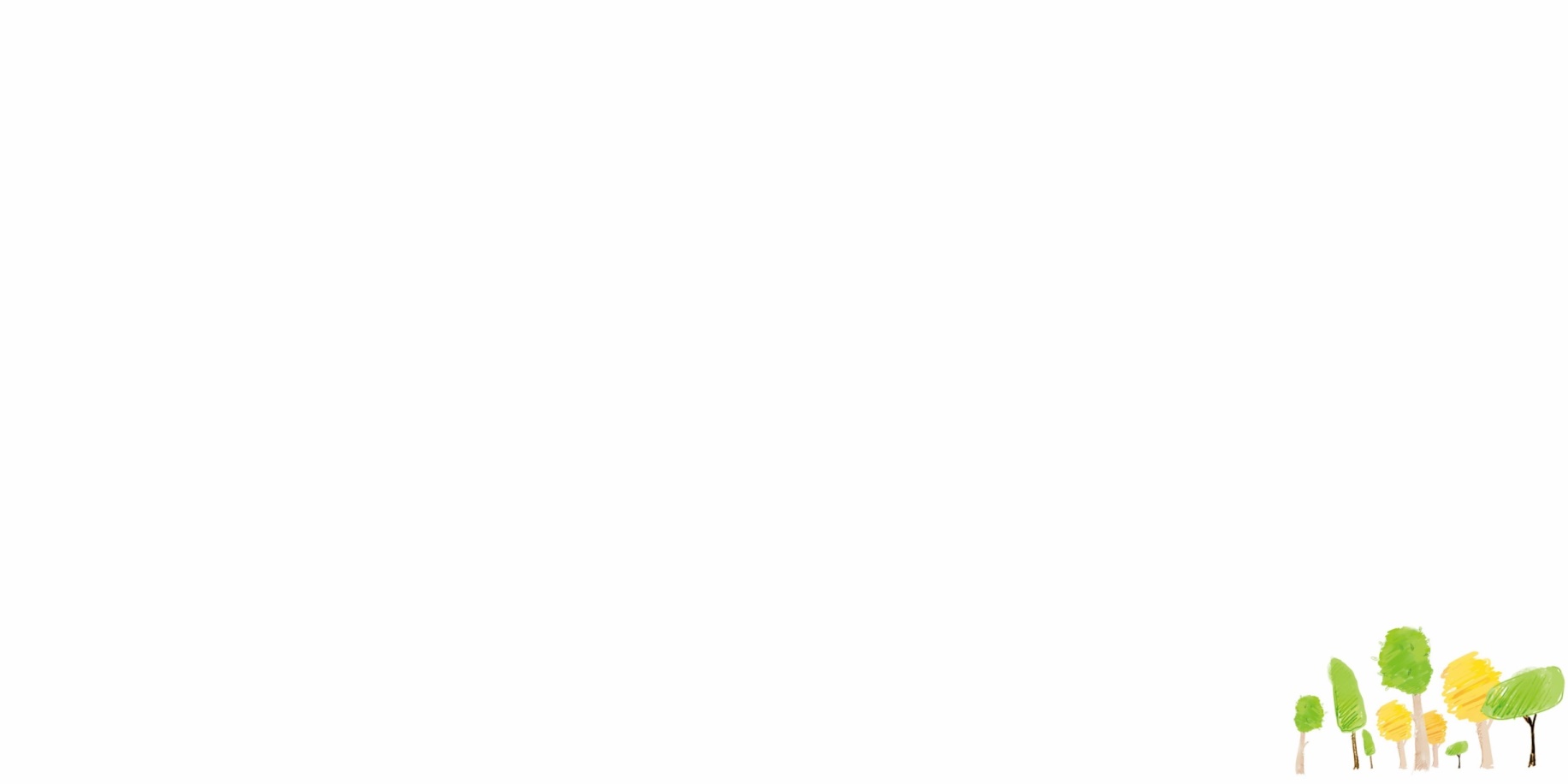 3
30
90
:
Bác Sáng thu hoạch được 80 quả bí ngô, bác chia đều vào 4 chuyến xe để chở hết số quả bí ngô về nhà. Hỏi mỗi chuyến xe chở bao nhiêu quả bí ngô?
3
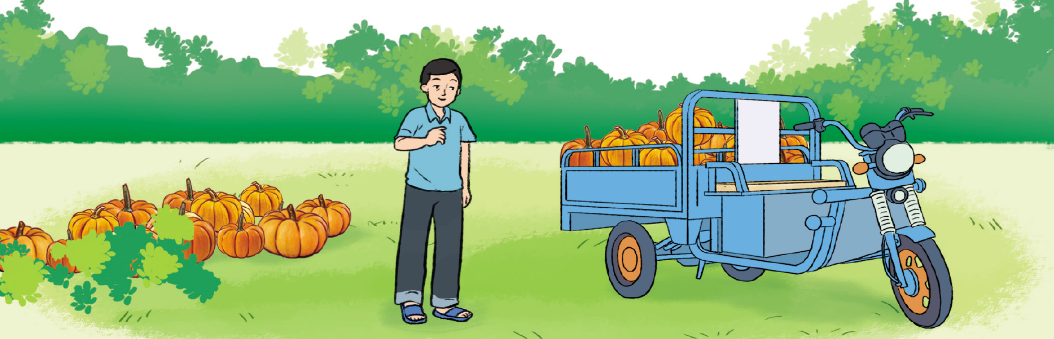 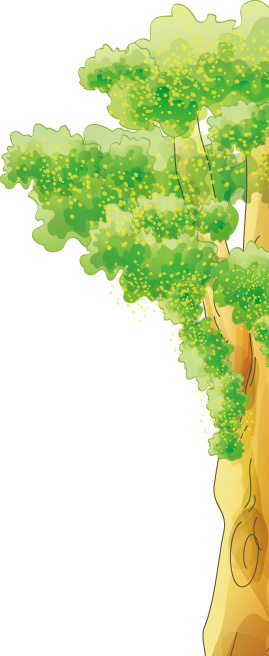 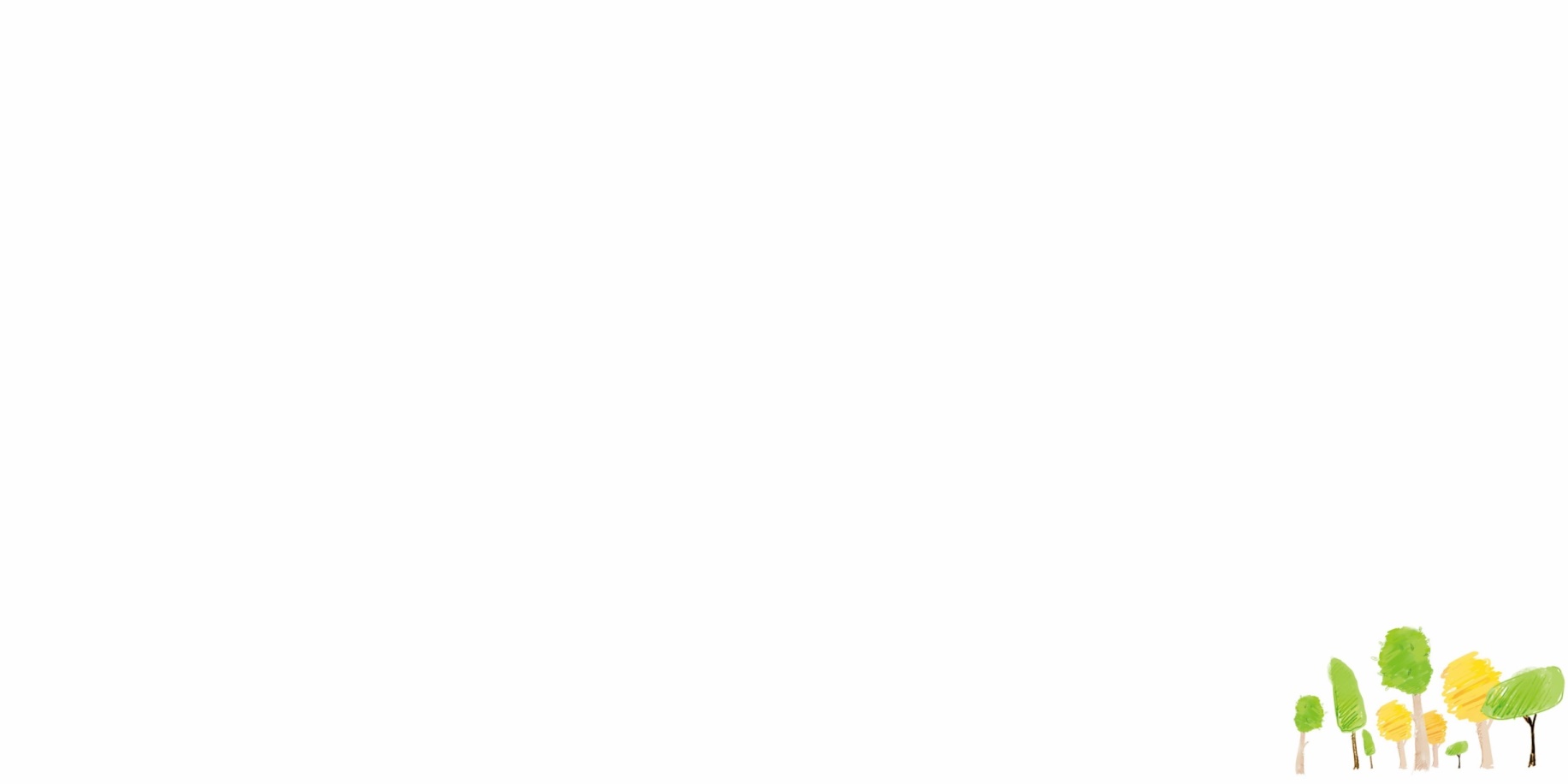 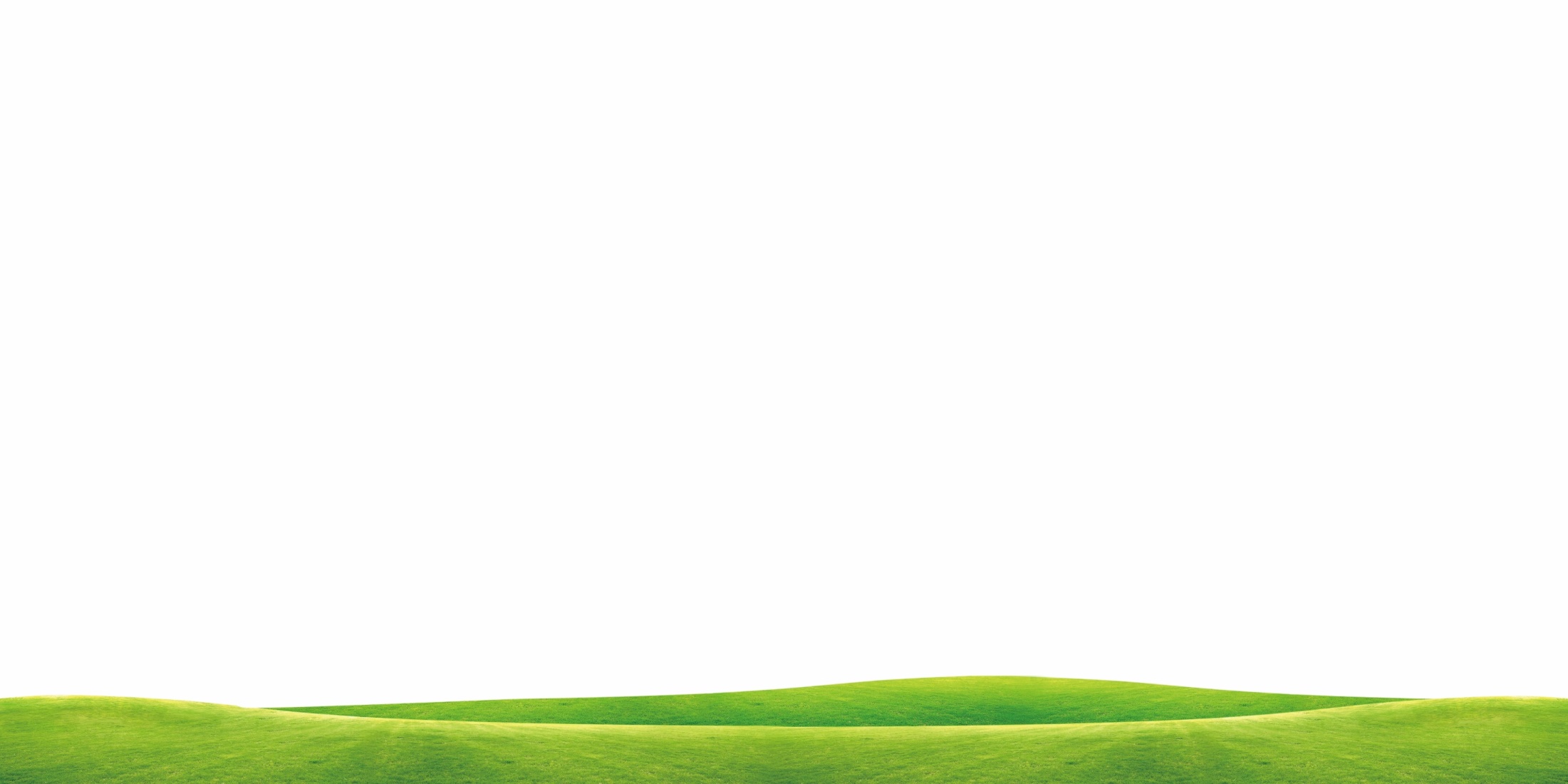 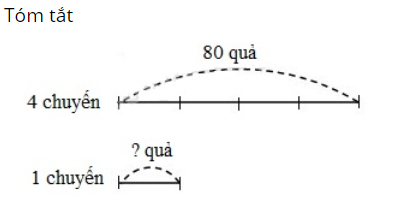 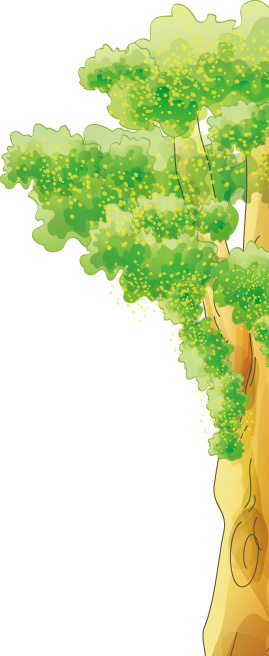 Bài giải
Số quả bí ngô mà mỗi chuyến xe chở là:
80: 4= 20 (quả)
Đáp số: 20 quả bí ngô
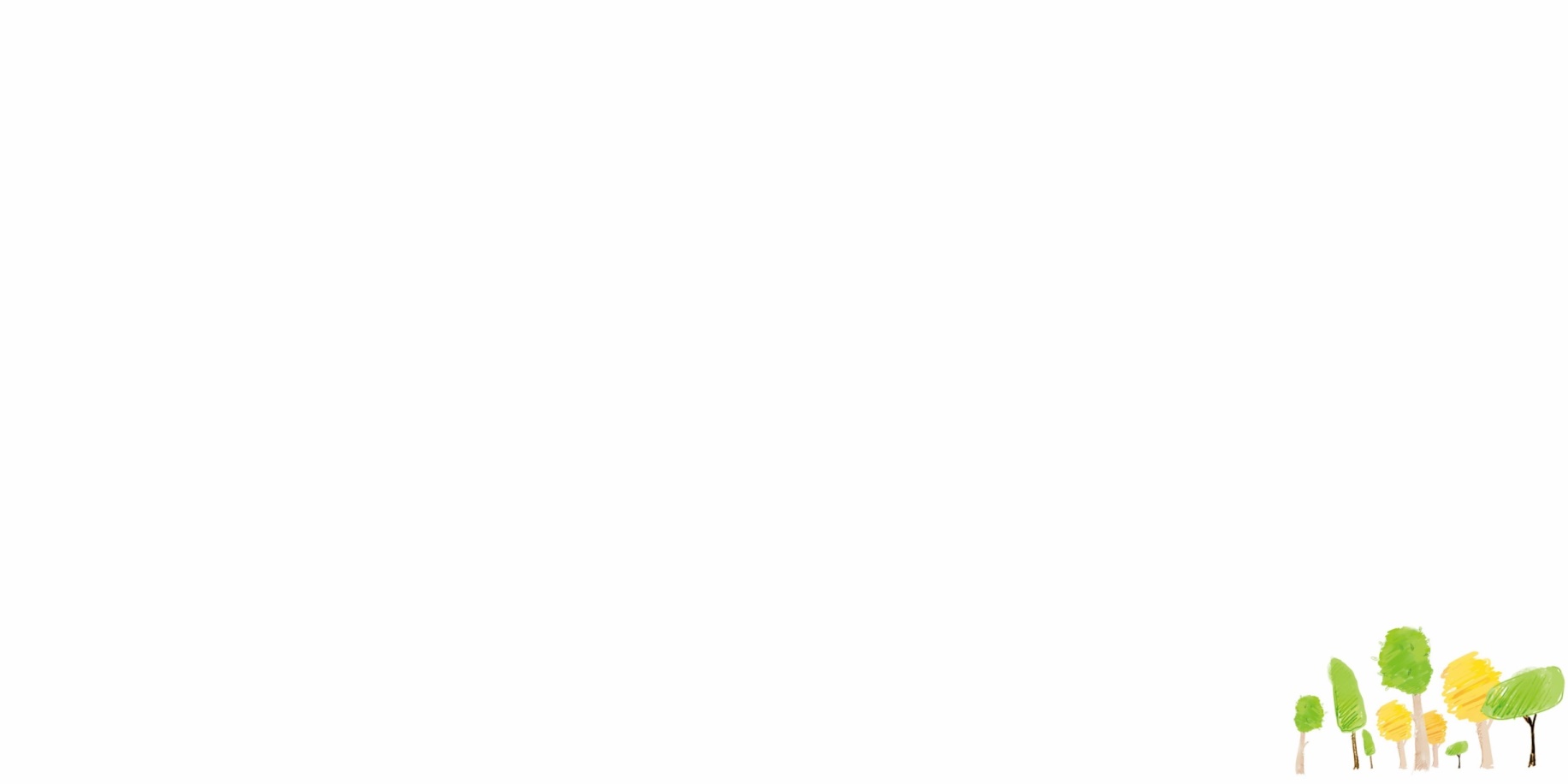 Chào tạm biệt!
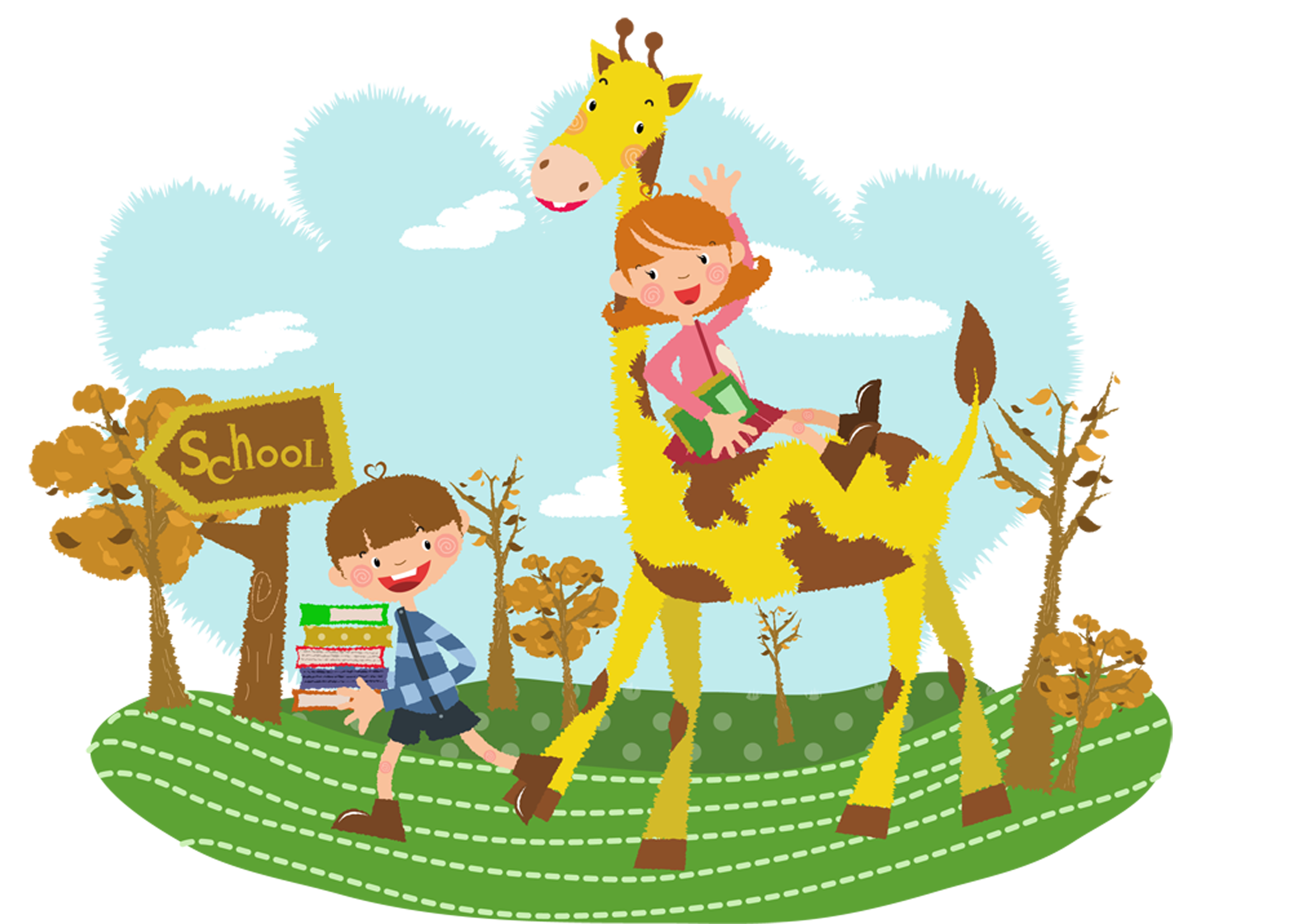